CH 4
Indexes
Indexes
Object
Description
Table
Basic unit of storage; composed of rows
View
Logically represents subsets of data from one or more tables
Sequence
Generates numeric values
Index
Improves the performance of some queries
Synonym
Gives alternative names to objects
Indexes
An index:
Is a schema object
Can be used by the Oracle server to speed up the retrieval of rows by using a pointer
If you do not have an index on the column, then a full table scan occurs.
Can reduce disk input/output (I/O) by using a rapid path access method to locate data quickly
Is independent of the table that it indexes This means that they can be created or dropped at any time, and have no effect on the base tables or other indexes.
Is used and maintained automatically by the Oracle server
When you drop a table, the corresponding indexes are also dropped.
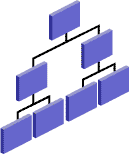 How Are Indexes Created?
Automatically: A unique index is created automatically when you define a PRIMARY KEY or UNIQUE constraint in a table definition.



Manually: Users can create nonunique indexes on columns to speed up access to the rows.
You can manually create a unique index, but it is recommended that you create a unique constraint, which implicitly creates a unique index.
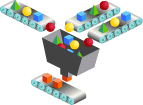 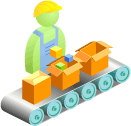 Creating an Index
Create an index on one or more columns:


Specify UNIQUE to indicate that the value of the column (or columns) upon which the index is based must be unique. Alternatively, you can define UNIQUE integrity constraints on the desired columns
Improve the speed of query access to the LAST_NAME column in the EMPLOYEES table:
CREATE [UNIQUE] INDEX indexName
ON table (column[, column]...);
CREATE INDEX 	emp_last_name_idx
ON 		employees(last_name);
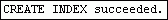 Index Creation Guidelines
Create an index when:
A column contains a wide range of values
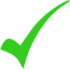 A column contains a large number of null values
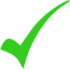 One or more columns are frequently used together in a WHERE clause or a join condition
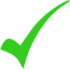 The table is large and most queries are expected to retrieve less than 2% to 4% of the rows in the table
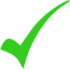 Do not create an index when:
The columns are not often used as a condition in the query
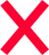 The table is small or most queries are expected to retrieve more than 2% to 4% of the rows in the table
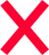 The table is updated frequently
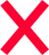 The indexed columns are referenced as part of an expression
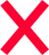 More Is Not Always Better
Having more indexes on a table does not produce faster queries. Each DML operation that is committed on a table with indexes means that the indexes must be updated. The more indexes that you have associated with a table, the more effort the Oracle server must make to update all the indexes after a DML operation.
Removing an Index
Remove an index from the data dictionary by using the DROP INDEX command:

Remove the emp_last_name_idx index

To drop an index, you must be the owner of the index or have the DROP ANY INDEX privilege.
You cannot modify indexes. To change an index, you must drop it and then re-create it.
DROP INDEX indexName;
DROP INDEX emp_last_name_idx;
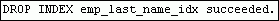